Title
Előadó neve
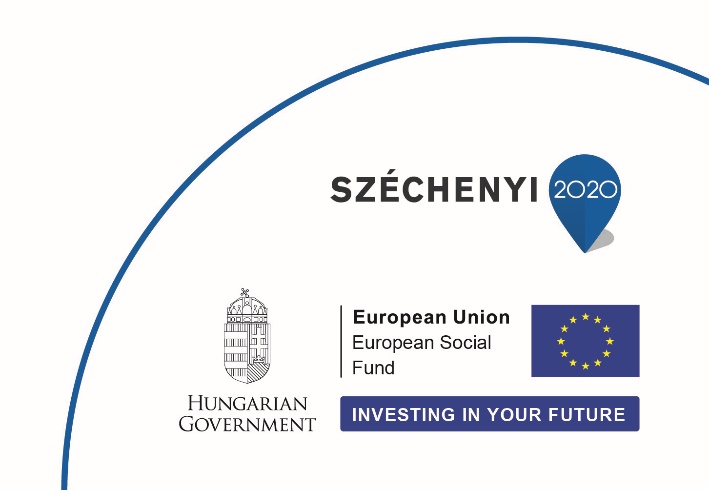 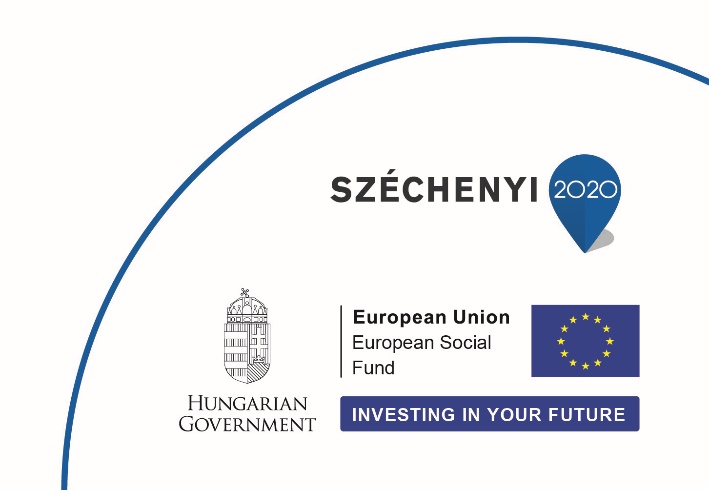 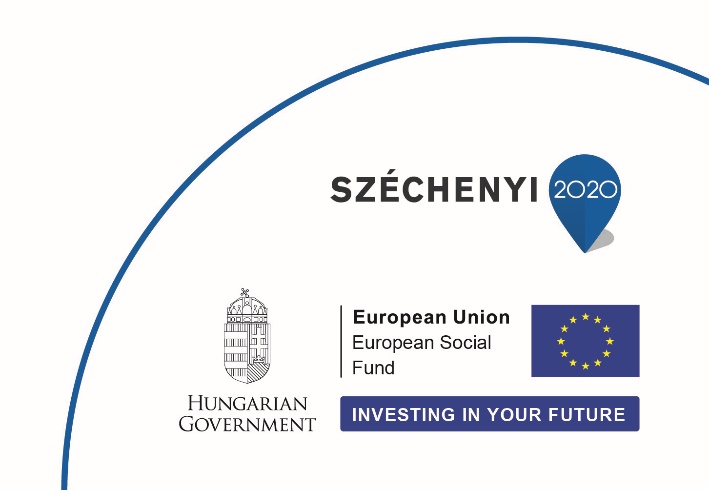 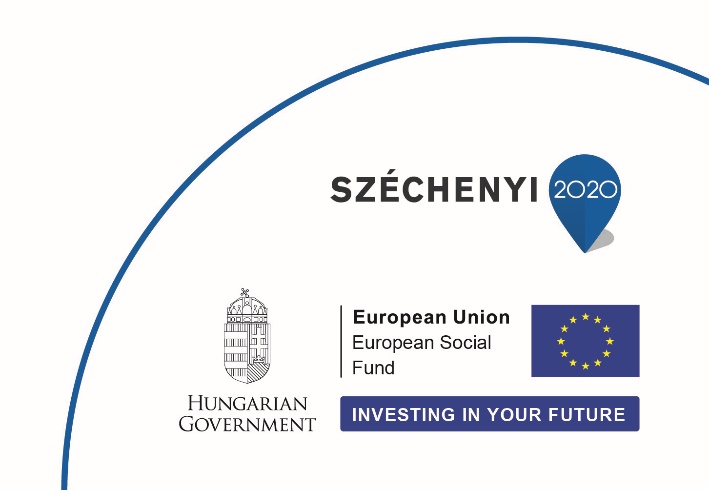 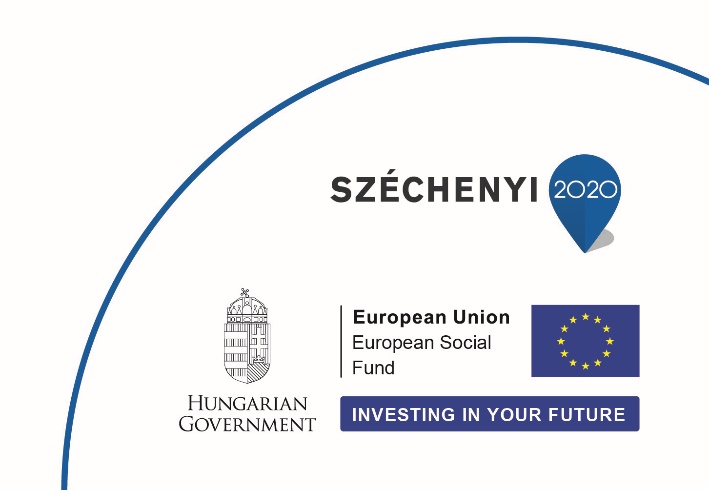 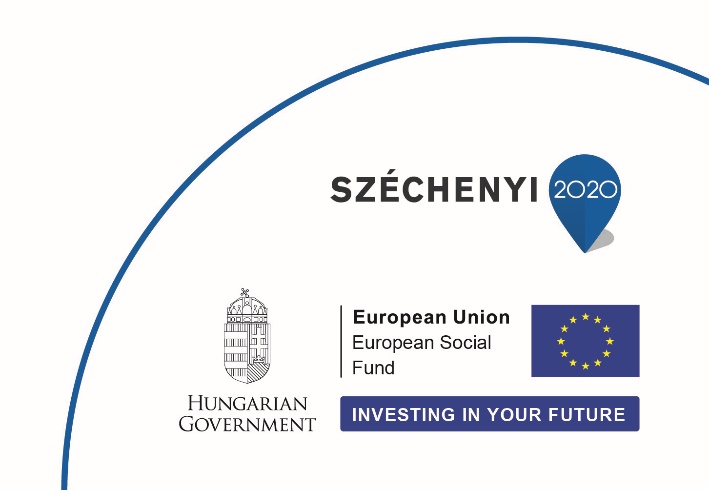 Thank you for your attention!
This work was supported by the construction EFOP-3.6.3-VEKOP-16-2017-00002. The project was supported by the European Union, co-financed by the European Social Fund.